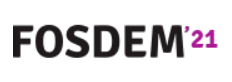 An opensource SPDM implementation for secure device communication
Jiewen Yao, Principal Engineer, Intel
Xiaoyu Ruan, Principal Engineer, Intel
Jiewen Yao
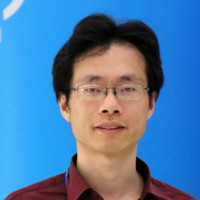 Jiewen Yao is a principal engineer in the Intel Architecture, Graphics, and Software Group. He has been engaged as a firmware developer for over 15 years. He is a member of the UEFI Security sub team, and the TCG PC Client sub working group.
He is the creator of the open source SPDMcode project.
Xiauyu Ruan
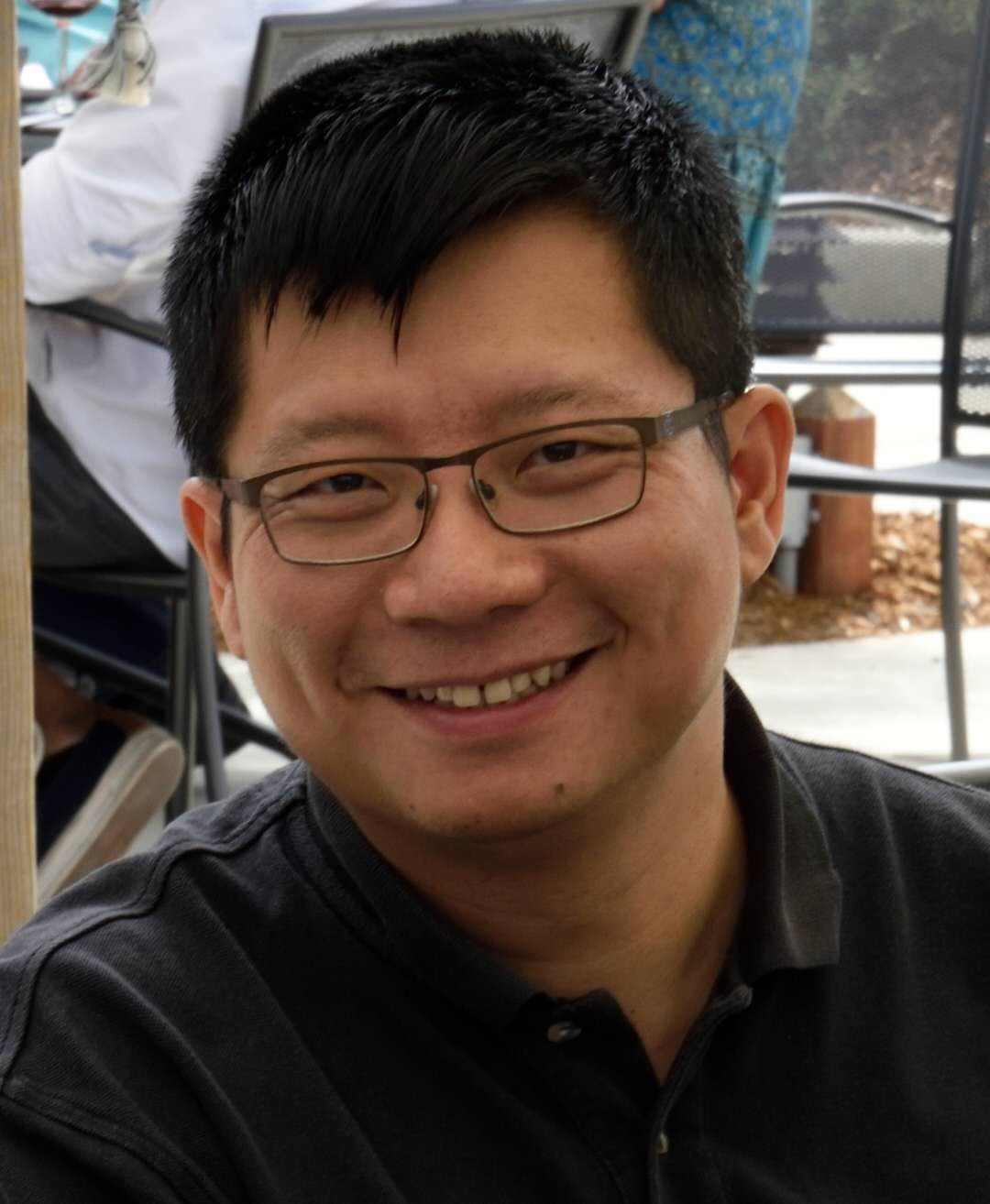 Xiaoyu Ruan is a principal engineer in the Security Architecture and Engineering group at Intel.  He has 17 years of experience in cryptography and security architecture and implementation on embedded systems. 
He is a co-author of DMTF SPDM specifications.
Part I - SPDM
4
SPDM
DSP0274 Secure Protocol and Data Model Specification
Part of Distributed Management Task Force (DMTF) Platform Management Components Intercommunication (PMCI)
SPDM1.0 (Dec 2019) – Device authentication and measurement
SPDM1.1 (July 2020) – Device session key establishment and secure communication (session)
SPDM1.2 (WIP, ETA Q2 2021) – See later slide for candidate features
Adoption: DMTF, PCI/CXL, MIPI, USB, TCG, …
5
SPDM 1.0
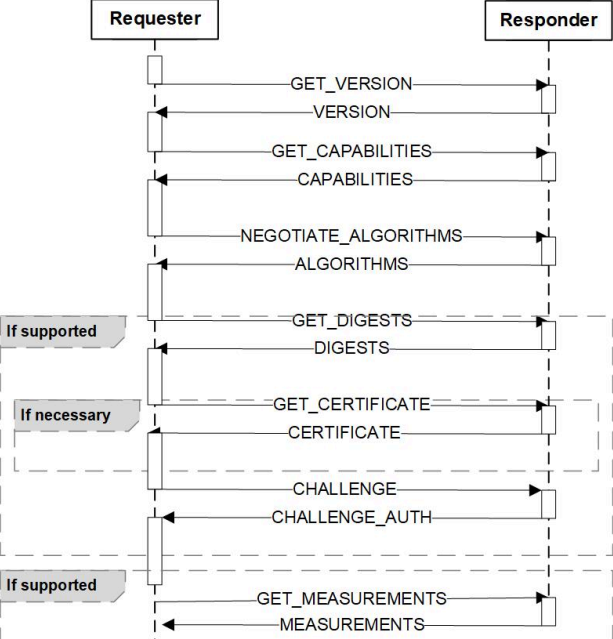 Device Identification
Device Authentication
Device Measurement Collection / Attestation
6
* source: SPDM 1.0 specification
SPDM 1.1
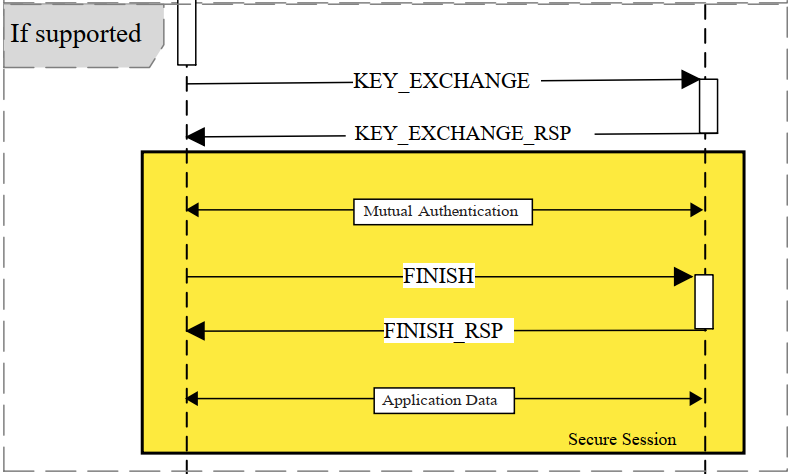 Diffie-Hellman (DH) based Key Exchange +
(Mutual) Authentication
or
Pre-Shared Key (PSK) based Key Exchange
7
* source: SPDM 1.1 specification
SPDM 1.2 Candidate Features
* source: OCP tech week 2020
8
Transport Layer Binding
SPDM Message
PCI
Data Object Exchange (DOE)
USB
Control Transfer
DMTF
SPDM over MCTP
DMTF
MCTP over SMBus
SMBus Device
PCI Device
USB Device
9
TCG SPDM support
Described in TCG PC Client Platform Firmware Profile Specification (Draft public review)
Device measurement (hardware/firmware) –> TPM
PCR2 (EV_EFI_SPDM_FIRMWARE_BLOB)
Device measurement (hardware/firmware configuration) -> TPM
PCR3 (EV_EFI_SPDM_FIRMWARE_CONFIG)
10
Part II - SPDMcode
11
SPDMcode
An open-source SPDM sample implementation (requester or responder).
It is BSD licence.
It is written in C language.
It includes a fake SPDM requester and responder in OS.
It can dump/trace the SPDM message flow.
12
SPDMcode design
SPDM Requester
Device
Security Policy
Crypto Engine (Key, RNG, …) 
Device RoT
Measurement
SPDM Responder
Device
SpdmDevice SecreteLib
SpdmDevice SecreteLib
SPDMcode
SpdmRequesterLib
SpdmCommonLib
SpdmResponderLib
DSP0274 SPDM
SpdmSecured MessageLib
DSP0277 Secured Message
DSP0275 SPDM Over MCTP
PCI DOE Message
SpdmTransportXXXLib
DSP0237 MCTP Over SMBus
PCI DOE mailbox
SpdmDeviceIo
Crypto Engine
Crypto Engine
13
Feature
Implemented SPDM 1.0 and 1.1.
Support openssl/embedtls/3rdPartyCryptoLib as crypto engine
Support algos defined in SPDM. (SHA/SHA3, RSASSA/RSAPSS/ECDSA, FFDHE/ECDHE, AES-GCM/CHACHA20-POLY1305)
Programming Context :No heap, no global variable.
Execution Context: Link as OS Application, UEFI Driver, BMC module, etc.
Build in Windows (VS2019/Clang), Linux (GCC/Clang).
14
Additional work for SPDMcode consumer
Link a crypto library (maybe hardware accelerator)
Protect the private key
Provision the public certificate
Support random number seed and random number generator
Put SPDMcode in a protected execution environment
to prevent local attack or side channel attack, etc.
Provide transport layer send/receive function.
Implement proxy to handle device measurement
e.g. extend to TPM PCR or attestation
Support the different use case for SPDM secure session
e.g. PCI express key programming, link encryption setup.
15
Size
16
Demo (init connection)
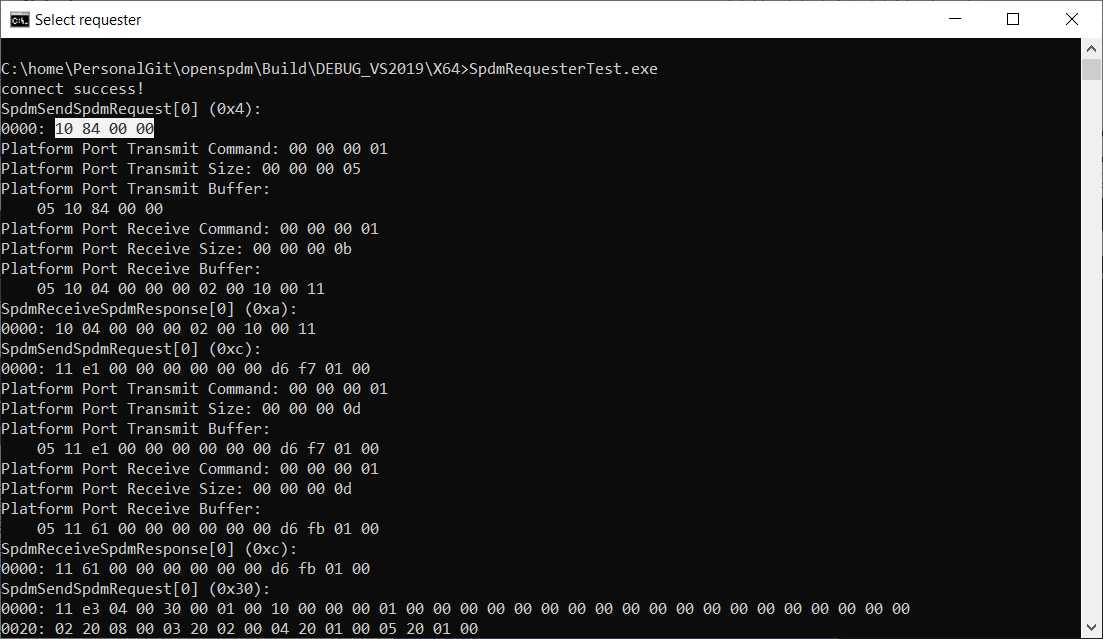 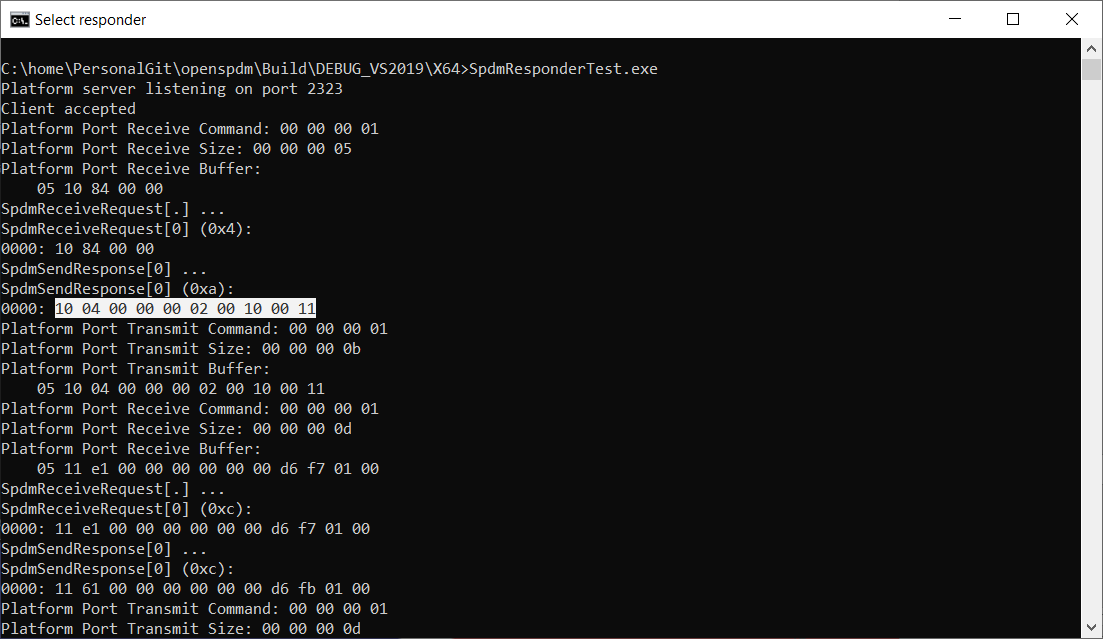 17
Demo (challeng/auth)
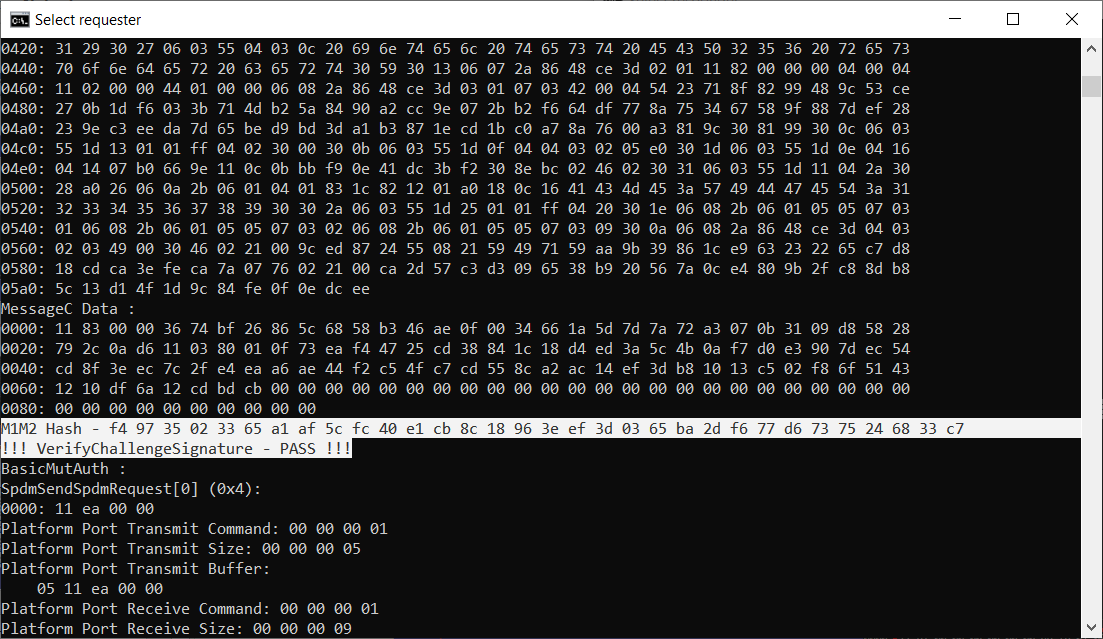 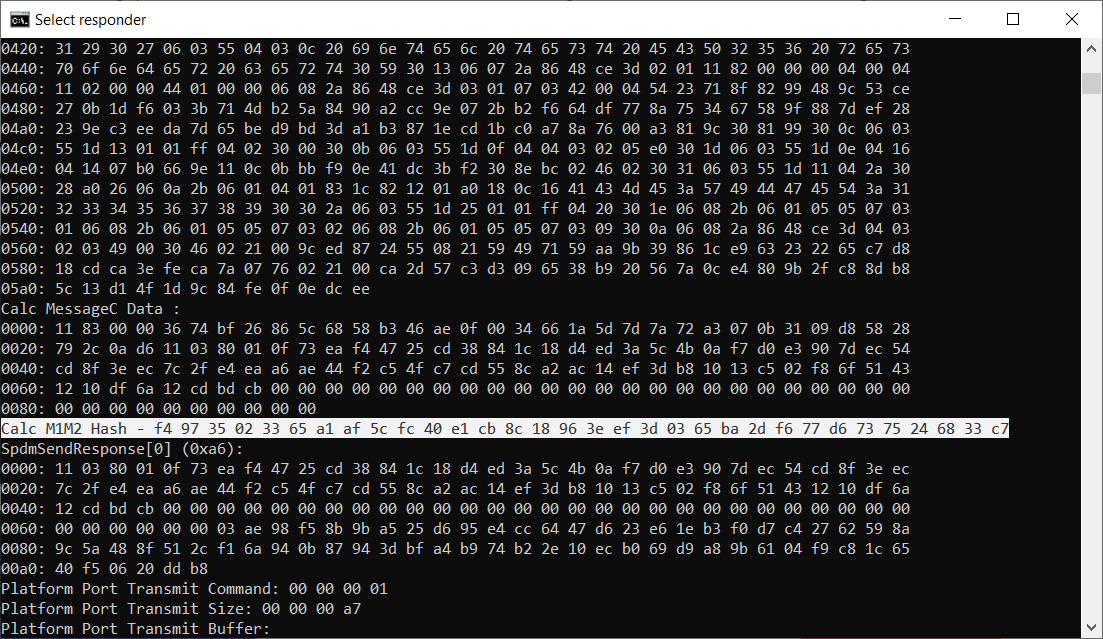 18
Demo (session creation)
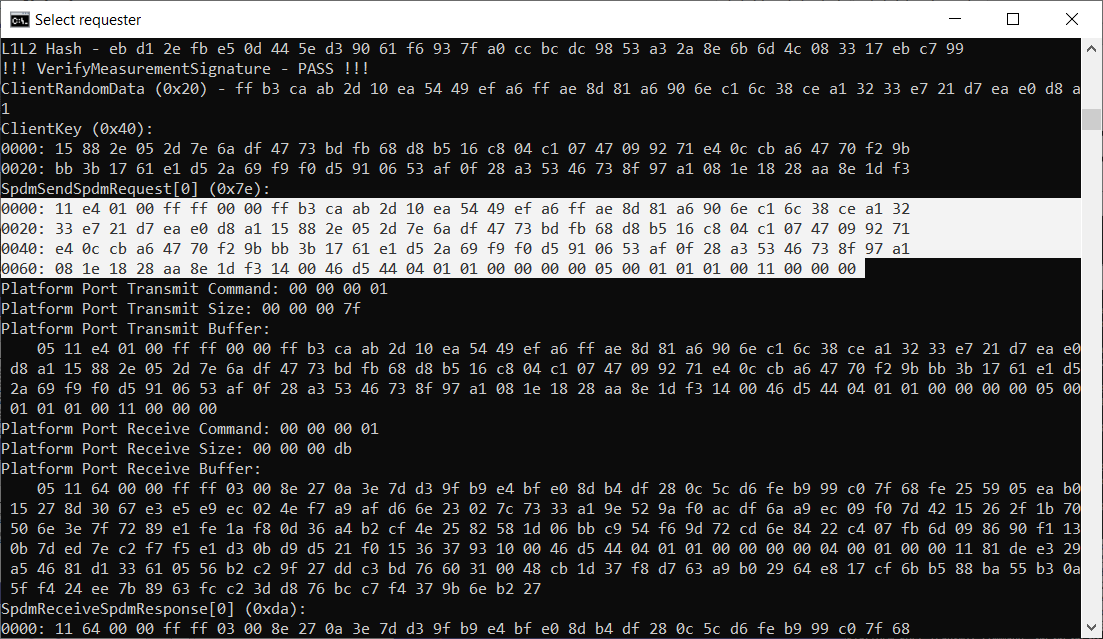 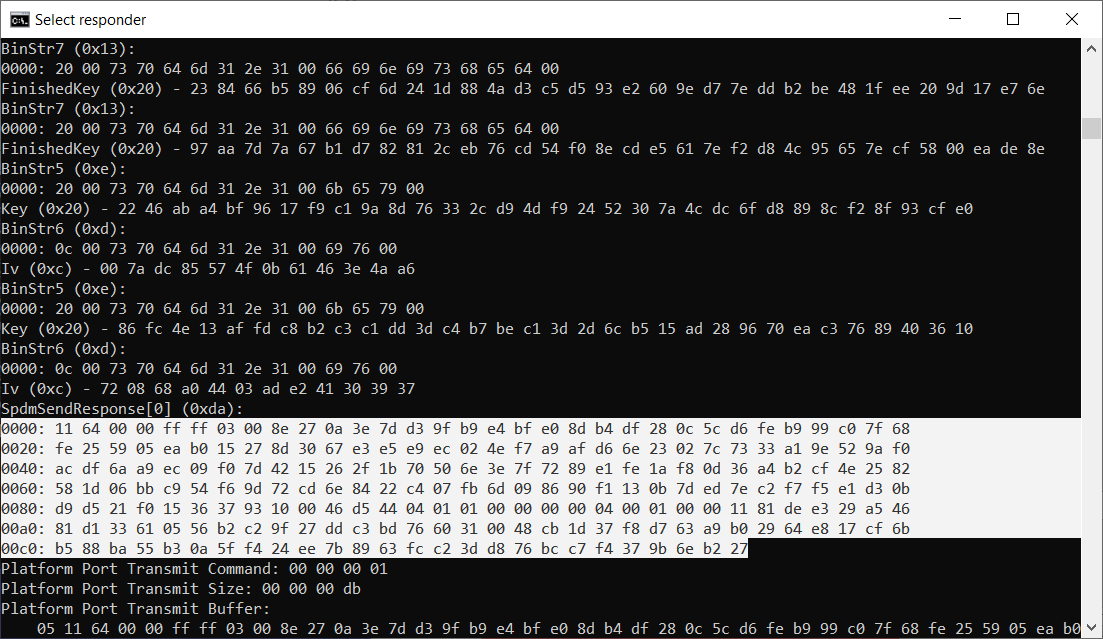 19
Demo (secured message)
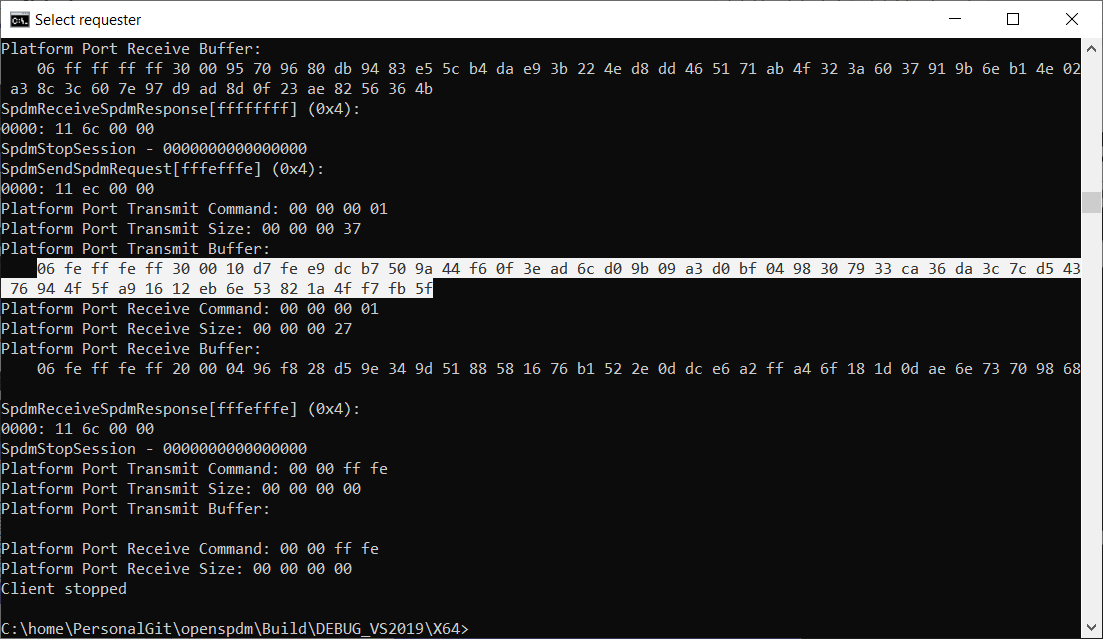 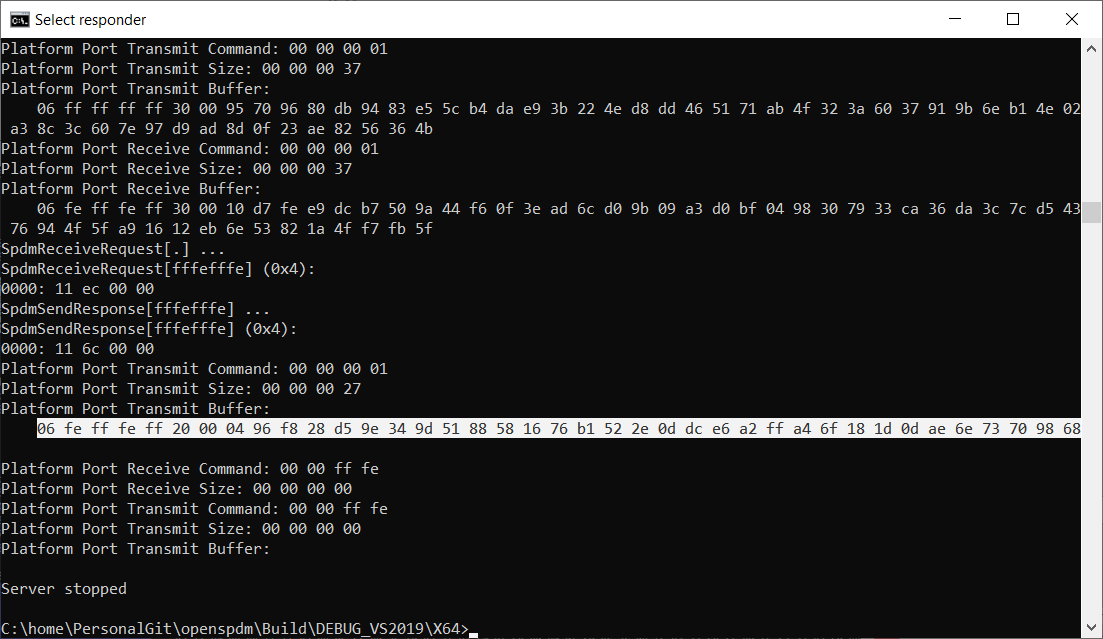 20
SpdmDump tool
Similar to ssldump.
Assuming there is PCAP file available for all SPDM transation
Sample provided by SPDM responder emu or SPDM requester emu.
Parse PCAP file and dump all SPDM transation in OS.
Support different mode (default, quite, all)
Support different transport layer
MCTP or PCI_DOE
Support known SPDM vendor defined message dump.
IDE_KM
Support secured message dump
Need user input --psk or --dhe_secret.
21
SpdmDump – SPDM over MCTP
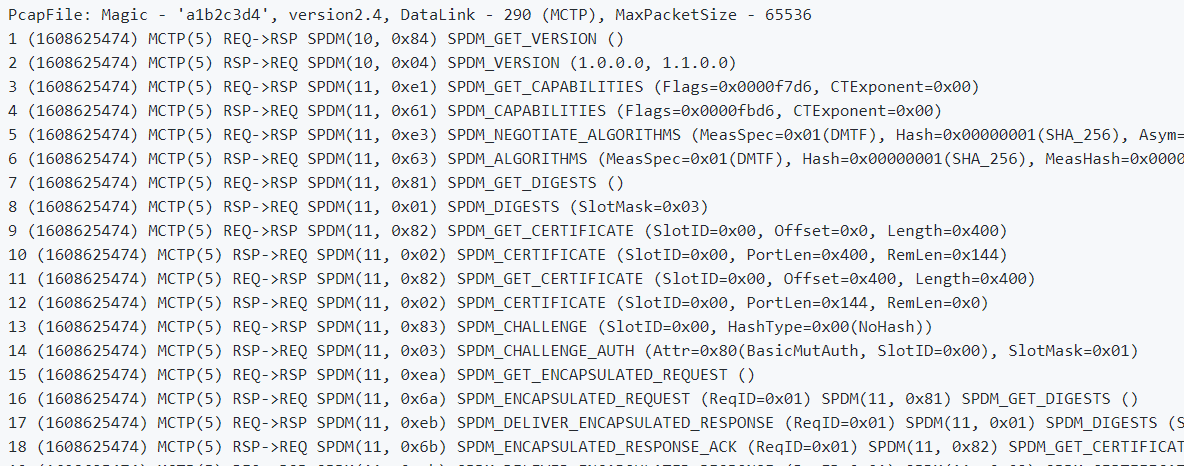 22
SpdmDump – SPDM over PCI_DOE
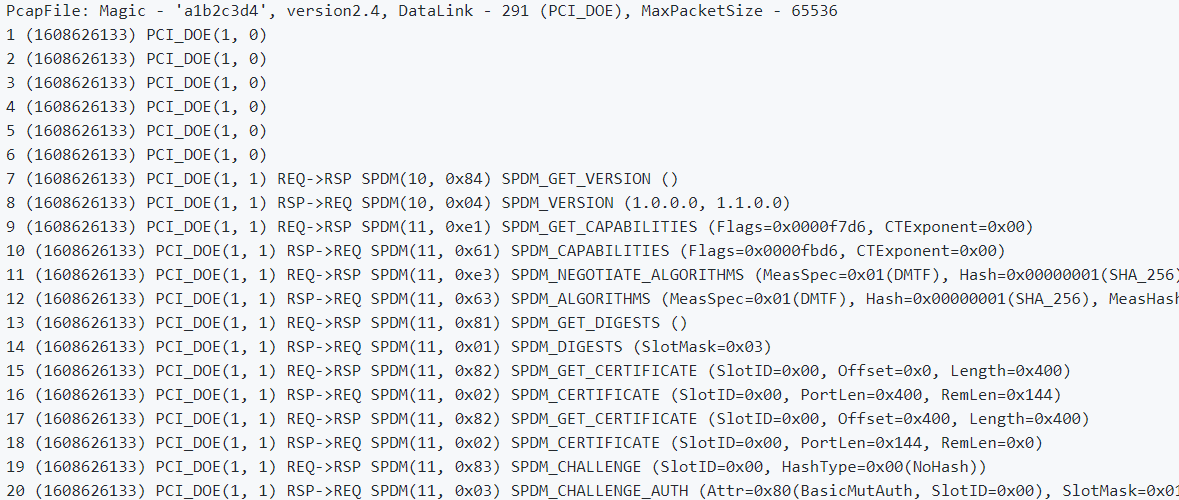 23
SpdmDump – Secured SPDM
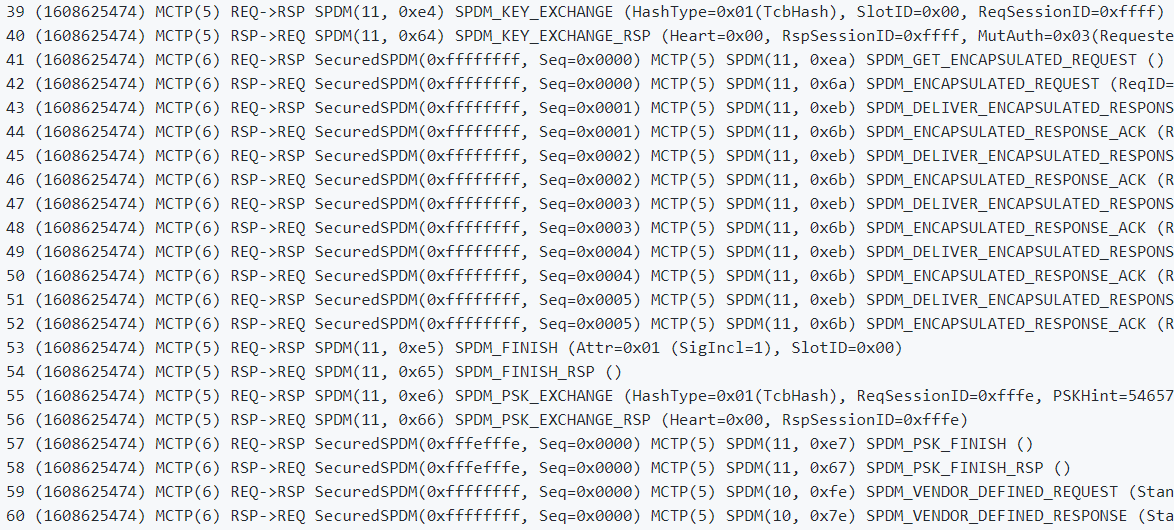 24
SpdmDump – dump all mode
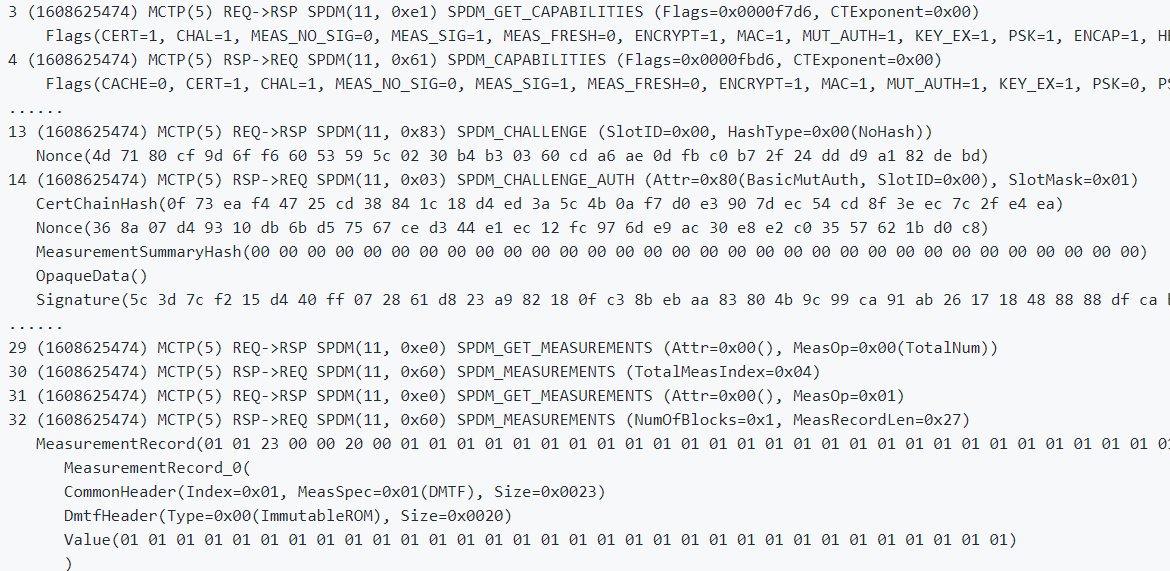 25
Summary
SPDM specification
It is well adopted in multiple standard orgnizations.
SPDM can be used to authenticate device and collect measurement.
SPDM session can be used for secure communication between devices.
SPDMcode
It is an open source SPDM sample implementation.
It is BSD license and written in C.
It helps you learn SPDM and create SPDM capable devices.
SpdmDump tool can help you analyse SPDM transaction.
26
Reference
SPDM Specification
DSP0274 - Security Protocol and Data Model (SPDM) Specification
DSP0275 - Security Protocol & Data Model (SPDM) over MCTP Binding Specification
DSP0276 - Secured MCTP Messages over MCTP Binding Specification
DSP0277 - Secured Messages using SPDM Specification
DSP2058 - Security Protocol and Data Model (SPDM) Architecture White Paper
https://www.dmtf.org/standards/pmci
TCG SPDM Support
TCG PC Client Platform Firmware Profile Specification (Draft for review)
https://trustedcomputinggroup.org/wp-content/uploads/TCG_PCClient_PFP_r1p05_v22_02dec2020.pdf
PCI Support
ECR PCI Component Measurement and Authentication (CMA)
ECR PCI  Data Object Exchange (DOE)
ECR PCI Integrity and Data Encryption (IDE)
https://pcisig.com/specifications/review-zone
USB Support
USB Authentication Specification
https://www.usb.org/document-library/usb-authentication-specification-rev-10-ecn-and-errata-through-january-7-2019
27
Reference
SPDMcode pre-production code / document
https://github.com/jyao1/openspdm
SpdmDump tool: https://github.com/jyao1/openspdm/tree/master/Tool/SpdmDump

EDKII pre-production code for device security
https://github.com/jyao1/edk2/tree/DeviceSecurity
28
Question
29